School Work January 2022
School is Open!

We think school is the best place for school work.

Here are some things to consider if school doesn’t work right now.
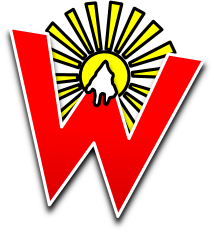 Get Better and Come to School
If you or your family is sick your main job is to get better.  There are no expectations for school work if ill.